HYDROCEPHALUS
Dr Sagar M Raul
Guide : Dr S S Pawar Madam.
1
Introduction
Derived from Greek word “Hydro” meaning “Water”, and “Cephalus”, meaning “Head”.

Excessive accumulation of cerebrospinal fluid (CSF) resulting in abnormal widening of the spaces in the brain.
2
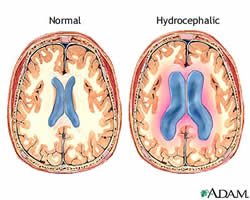 3
Ventricles of The Brain
Lateral Ventricle

Third Ventricle

Fourth Ventricle
4
Anatomy of Ventricles
5
Anatomy of Ventricles
6
Circulation of CSF
Normally, CSF flows continually from the interior cavities in the brain (ventricles) to the thin subarachnoid space that surrounds the brain and spinal cord.
CSF production rate 0.4 ml/min or 
   500 ml/day.
CSF Volume : 
       10-60 ml in neonates.
    ~ 150 ml in adults.
7
Circulation of CSF
8
Circulation of CSF
Normally, CSF flows through the ventricles, exits into cisterns (closed spaces that serve as reservoirs) at the base of the brain, bathes the surfaces of the brain and spinal cord, and then reabsorbs into the bloodstream.
9
Circulation of CSF
10
Cause of Hydrocephalus
The balance between production and absorption of CSF is critically important. Because CSF is made continuously, medical conditions that block its normal flow or absorption will result in an over-accumulation of CSF.  The resulting pressure of the fluid against brain tissue is what causes Hydrocephalus.
11
Causes of Hydrocephalus
12
[Speaker Notes: Overproduction causes – CPP, CPCas. Diffuse villous hyperplasia of choroid.]
Types of Hydrocephalus
Congenital hydrocephalus
Acquired hydrocephalus
Acute hydrocephalus
Chronic hydrocepahlus
Extraventricular (Communicating) hydrocephalus
Intraventricular hydrocephalus
13
Congenital Hydrocephalus
Congenital hydrocephalus is present at birth and may be caused by environmental influences during fetal development or by genetic factors.
Causes are:
Aqueduct Stenosis
Colloid Cyst
14
15
[Speaker Notes: Thinning of the choroid plexus.
Displacement of the medial and lateral walls of the lateral ventricle]
DROOPY / DANGLING CHOROIDS : -In marked hydrocephalus the choroid plexus will no longer lie in parallel fashion,  tethered at foramen of Munro the free choroid will hang / dangle in CSF as it is denser than CSF. VENTRICULOMEGALY :-Mild VM – 10 to 12 mm.Mod VM – 12 to 15 mm.Severe VM - >15 mm.
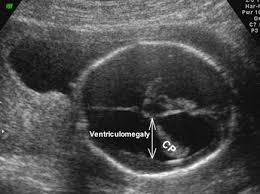 16
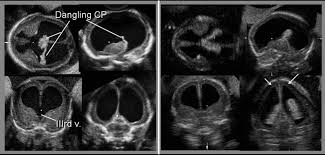 17
Acquired Hydrocephalus
Develops at the time of birth or at some point afterward. This type of hydrocephalus can affect individuals of all ages and may be caused by injury or disease.
18
Acquired Hydrocephalus
Acquired Hydrocephalus is due to:
Tumors
Hemorrhage
Ventriculitis
19
Communicating Hydrocephalus
Communicating hydrocephalus occurs when the flow of cerebrospinal fluid (CSF) is blocked after it exits the ventricles. This form is called communicating, because the CSF can still flow between the ventricles, which remain open.
20
21
Communicating Hydrocephalus
Causes are due to:

Post-hemorrhage
Bacterial Meningitis
Malignant Meningitis
Increased Venous Pressure
22
Non-Communicating Hydrocephalus
Non-communicating hydrocephalus, also called "obstructive" hydrocephalus, occurs when the flow of CSF is blocked along one or more of the narrow pathways connecting the ventricles.
Causes include:
Congenital
Acquired
23
24
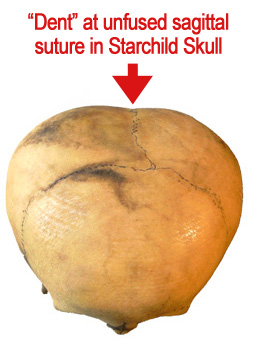 Hydrocephaly is often suggested as the cause of the unusual parietal bossing (bulging of the bones at the rear sides of the skull) in the Starchild Skull.
25
J-shaped Sella: Sella extends under anterior clinoid process and looks like “J” on side; seen in normals, Hydrocephalus or optic chiasm glioma.
26
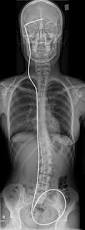 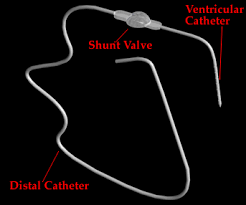 27
?
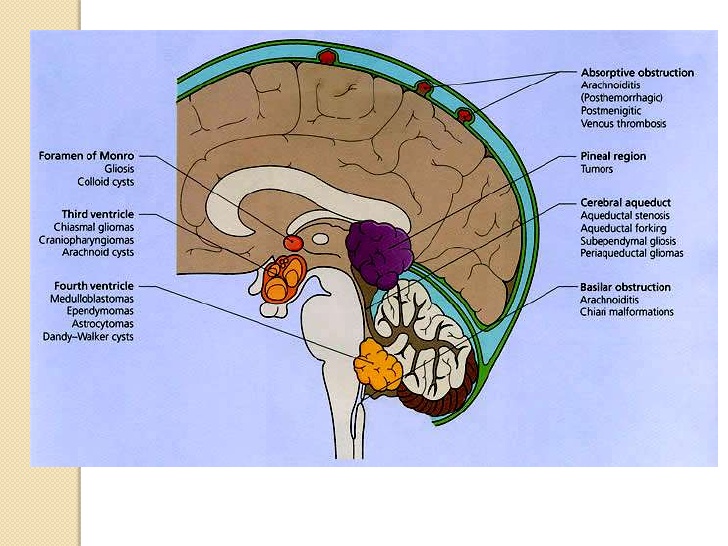 Colloid Cysts are usually located in the anterior (front) portion of the third ventricle, resting against the hypothalamus, where they may block the outflow pathways for the cerebrospinal fluid and cause hydrocephalus
28
29
[Speaker Notes: Colloid cyst with obstructive hydrocephalus. Sagittal T1-weighted MR image shows a hyperintense nodular mass at the foramen of Monro. Dilatation of both lateral ventricles is due to obstruction of CSF flow at the foramen of Monro.]
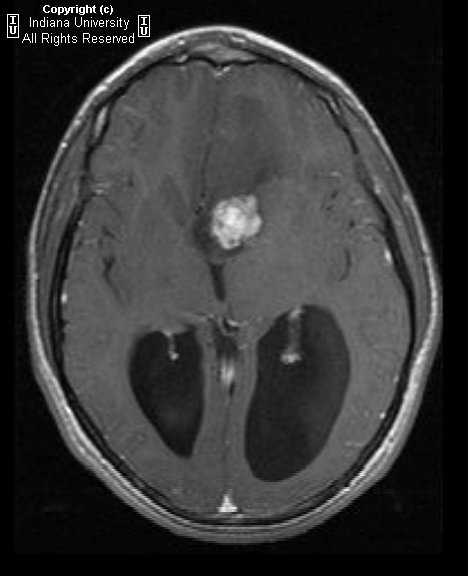 30
[Speaker Notes: Axial T2 weighted image demonstrates a well-marginated intraventricular mass near the foramen of Monro. The lesion is lobulated in appearance and is causing obstructive hydrocephalus. Associated vasogenic edema is noted extending into the left frontal lobe. Coronal T1 contrast-enhanced MR sequences demonstrate intense, heterogeneous enhancement of the mass. 

Diagnosis: Subependymal giant cell astrocytoma]
31
[Speaker Notes: A sagittal T1-weighted MRI  shows a large posterior fossa cyst. The hypoplastic vermis is everted over the posterior fossa cyst (long arrow). The cerebellar hemispheres and brainstem (b) are hypoplastic. Thinned occipital squama is seen (arrowheads).
An axial T1-weighted MRI  showing ventriculomegaly and a superiorly displaced posterior fossa cyst]
32
[Speaker Notes: MRI sagittal view showing Aqueduct Stenosis causing Hydrocephalus]
33
[Speaker Notes: Non contrast CT of the brain demonstrates marked hydrocephalus involving the lateral and third ventricles but sparing the fourth ventricle. .]
Shunt Catheter in Situ
34
35
[Speaker Notes: CT postcontrast imaging showed a tumor in midline causing a bilateral obstructive hydrocephalus.
Tumor was removed in this postoperative image.]
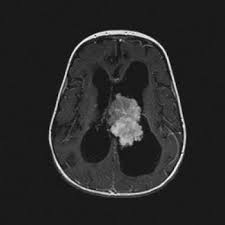 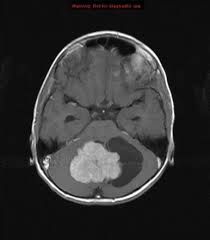 36
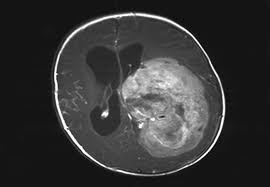 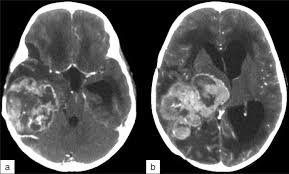 37
?
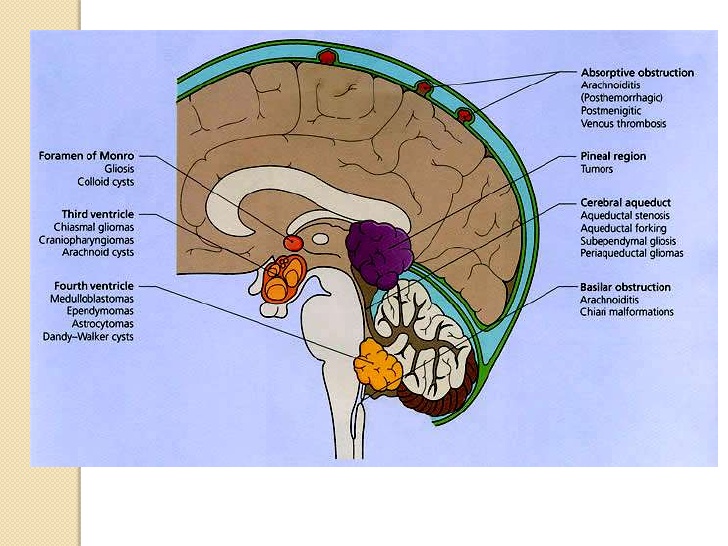 Medulloblastoma: sagittal view MRI showing an avidly enhancing solid and cystic lesion filling the fourth ventricle; obstructive hydrocephalus present
38
39
[Speaker Notes: Brain CT at level of Vein of Galen demonstrating thrombus.]
40
[Speaker Notes: Sagittal view MR T1 post contrast showing Pineocytoma causing hydrocephalus]
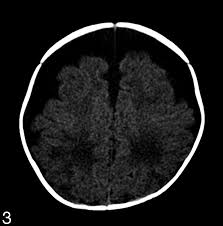 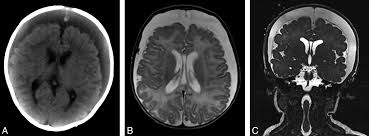 41
NORMAL PRESSURE HYDROCEPHALUS Triad: - Dementia, gait apraxia, urinary incontinence.Dilated ventricles, periventricular WM halo.Ventriculo-sulcal disproportion. Fourth ventricle may appear normal.Prominent ventricular activity at 24 hrs in In 111 DTPA cisternography is good indicator of NPH.
42
THANK YOU